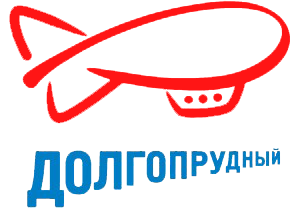 БЮДЖЕТ ДЛЯ ГРАЖДАН
ГОДОВОЙ ОТЧЕТ ОБ ИСПОЛНЕНИИ 
БЮДЖЕТА ЗА 2021 ГОД
городского округа Долгопрудный
Основные понятия, используемые в бюджетном процессе
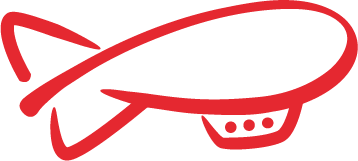 Бюджет - форма образования и расходования денежных средств, предназначенных для финансового обеспечения задач и функций государства и местного самоуправления
Бюджетная система - основанная на экономических отношениях и государственном устройстве Российской Федерации, регулируемая законодательством Российской Федерации совокупность федерального бюджета, бюджетов субъектов Российской Федерации, местных бюджетов и бюджетов государственных внебюджетных фондов
Текущий финансовый год - год, в котором осуществляется исполнение бюджета, составление и рассмотрение проекта бюджета на очередной финансовый год и плановый период
Очередной финансовый год - год, следующий за текущим финансовым годом
Плановый период - два финансовых года, следующие за очередным финансовым годом
Отчетный финансовый год - год, предшествующий текущему финансовому году
Доходы бюджета - поступающие в бюджет денежные средства
Расходы бюджета - выплачиваемые из бюджета денежные средства
Дефицит бюджета - превышение расходов бюджета над его доходами
Профицит бюджета - превышение доходов бюджета над его расходами
Сводная бюджетная роспись - документ, который составляется и ведется финансовым органом в целях организации исполнения бюджета по расходам бюджета и источникам финансирования дефицита бюджета 
Бюджетная роспись - документ, который составляется и ведется главным распорядителем бюджетных средств (главным администратором источников финансирования дефицита бюджета) в целях исполнения бюджета по расходам (источникам финансирования дефицита бюджета)
Бюджетные ассигнования - предельные объемы денежных средств, предусмотренные в соответствующем финансовом году для исполнения бюджетных обязательств 
Бюджетные обязательства – расходные обязательства, подлежащие исполнению в соответствующем финансовом году
Главный распорядитель бюджетных средств (ГРБС) - орган местного самоуправления, орган местной администрации, указанный в ведомственной структуре расходов бюджета, имеющие право распределять бюджетные ассигнования и лимиты бюджетных обязательств между получателями бюджетных средств
Получатель бюджетных средств - орган местного самоуправления, орган местной администрации, находящееся в ведении главного распорядителя бюджетных средств казенное учреждение, имеющие право на принятие и исполнение бюджетных обязательств от имени публично-правового образования за счет средств соответствующего бюджета
Остатки бюджетных средств на счете - средства, сформированные за счет остатков средств, образовавшихся на начало года после завершения операций по принятым обязательствам прошедшего года и экономии в расходах в текущем году. В соответствии с действующим законодательством изменение остатков средств на счетах по учету бюджета рассматривается как один из источников финансирования его дефицита
2
Основные задачи и приоритеты  бюджетной политики на 2021 год :
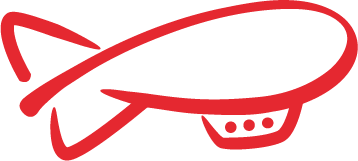 определение четких приоритетов использования бюджетных средств с учетом текущей экономической ситуации;
реализация приоритетных проектов;
снижение неэффективных трат бюджета городского округа, обеспечение исполнения гарантированных расходных обязательств городского округа;
принятие решений, направленных на достижение в полном объеме уровня оплаты труда работников муниципальных учреждений социальной сферы в соответствии с Указом Президента Российской Федерации от 07.05.2012 № 597 «О мероприятиях по реализации государственной социальной политики»;
обеспечение выполнения ключевых и целевых показателей муниципальных программ;
планирование в полном объеме расходов на социальные выплаты с учетом изменения численности их получателей и критериев для предоставления соответствующих социальных выплат гражданам городского округа.
3
Описание административно-территориального образования города       Долгопрудный
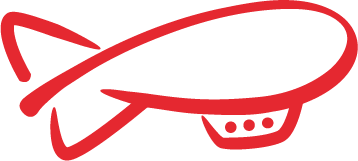 Город Долгопрудный — муниципальное образование областного значения. Статус города Долгопрудный обрел в 1957 году. Площадь города — 3052 гектар. Своими южными границами он примыкает по Дмитровскому шоссе к МКАД и расположен в 8 километрах от аэропорта Шереметьево. С запада город граничит с каналом имени Москвы, на севере с городским округом Мытищи, с ним же город граничит и на востоке, здесь же проходит граница с Москвой.
В состав города были в разное время включены:
посёлок Хлебниково,
село Павельцево,
рабочий посёлок Шереметьевский, находящиеся на севере за каналом
 имени Москвы.
Основная отличительная черта современного Долгопрудного — огромный 
научный и производственный потенциал, в настоящее время в 
городе широко развита образовательная,  научно-исследовательская сфера. 
Власти города весьма озабочены благоустройством улиц, парков и домов 
(постоянно идет реорганизация Долгопрудного: снос ветхого жилищного 
фонда, строительство современных зданий и объектов культуры)








).
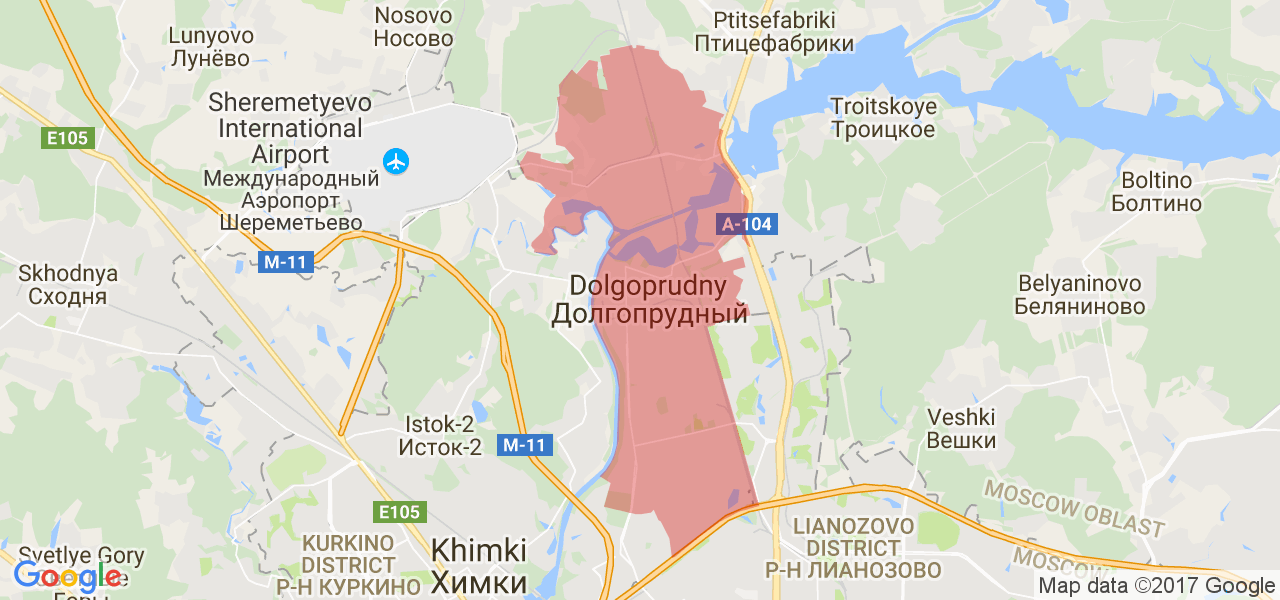 4
Выполнение основных показателей социально-экономического развития
5
Выполнение основных показателей социально-экономического развития
6
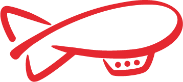 Население и рынок труда
Основная трудовая специализация жителей города:
Численность населения города на конец 2021 года составила  120300 человек, рост к 2020 году – 102,1 % (численность населения на конец 2020 года составляла 117778 человек). 
Трудоспособное население – 71,0  тыс. человек (59,0% от всего населения города).
В экономике города занято – 37,7 тыс. человек.   
Резерв квалифицированной рабочей силы за счет граждан, выезжающих на работу в другие регионы – 29,0 тыс. человек.
Занято в экономике города, тыс. человек:
Создано 1472 новых рабочих места

Заявленная работодателями потребность в работниках – 729 вакансий, по рабочим профессиям – 274 вакансии.

Уровень регистрируемой безработицы на начало 2022 года составил 0,42%, что ниже уровня Московской области (0,56%).
7
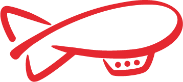 Население и рынок труда
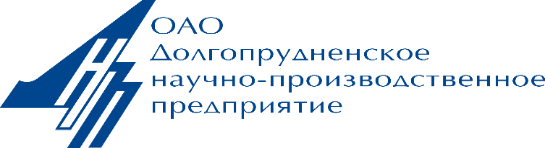 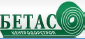 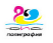 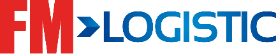 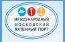 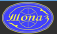 Индивидуальные предприниматели

Малые и микропредприятия

Крупные и средние предприятия
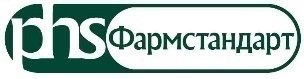 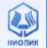 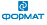 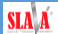 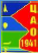 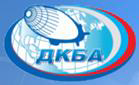 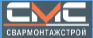 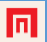 крупные
средние
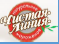 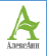 195
19
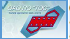 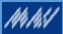 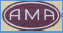 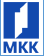 Рынок труда в Долгопрудном достаточно обширен

По итогам 2021 года в городе ведут свою 
деятельность 6526 (+644) хозяйствующих 
субъекта, в том числе:

 195  крупных

 19 (-7) средних

 2324 (+69) малых и микропредприятий

 3988 (+582) индивидуальных предпринимателей
8
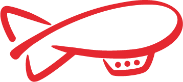 Заработная плата по крупным и средним предприятиям
5 место 
среди городов Московской области 
по уровню среднемесячной заработной платы
С 2000 года, оплата труда во всех отраслях экономики выросла в 20 раз. 
В перспективе ежегодный темп роста в 2020-2022 гг. предполагается сохранить на уровне 3,9 – 4,9%.
9
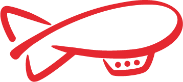 Основные социально-экономические показатели
На сегодняшний день г.о. Долгопрудный достиг стабильного темпа экономического развития. И в этом, в первую очередь, заслуга предприятий города. Значительно выросли поступления во все уровни бюджетов. Наблюдавшаяся на протяжении последних 20 лет положительная динамика развития предприятий города сохранена. 
На объем отгруженных товаров по промышленных видам деятельности городского округа значительное влияние оказывают предприятия, выполняющие Госзаказ.
ОБЪЕМ ОТГРУЖЕННЫХ ТОВАРОВ ПО ПРОМЫШЛЕННЫМ ВИДАМ ДЕЯТЕЛЬНОСТИ ПО КРУПНЫМ И СРЕДНИМ ОРГАНИЗАЦИЯМ
Млрд. руб.
10
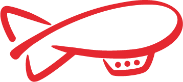 Основные социально-экономические показатели
ИНВЕСТИЦИИ
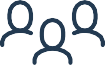 ИНВЕСТИЦИИ ПО ГОРОДСКОМУ ОКРУГУ
15,2 
млрд. руб.
2019 г.
18,0 
млрд. руб.
2020 г.
18,8 
млрд. руб.
2021 г.
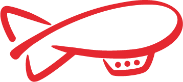 ТОП-10 ЯКОРНЫХ ИНВЕСТОРОВ
ИНВЕСТИЦИИ
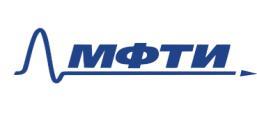 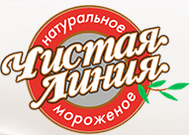 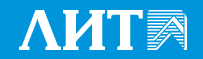 ООО «ТД «ЛИТ»
ФГАОУ ВО «Московский физико-технический институт (национальный исследовательский университет)»
ООО «Чистая линия»
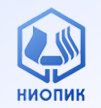 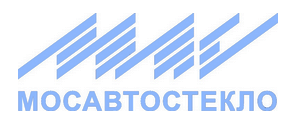 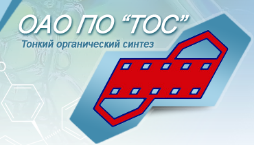 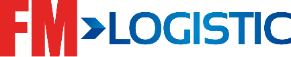 ЗАО «ФМ Ложистик Восток»
ООО «Мосавтостекло»
ФГУП «ГНЦ «Научно-исследовательский институт органических полупродуктов и красителей»
ОАО «Производственное
Объединение «ТОС»
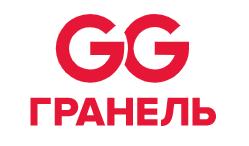 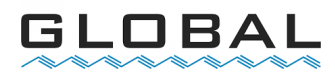 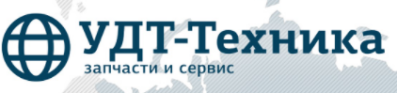 ООО «СЗ «Гранель инвест»
ООО «Глобалхимфарм»
ООО «УДТ-техника»
НАИБОЛЕЕ КРУПНЫЕ ИНВЕСТИЦИОННЫЕ ПРОЕКТЫ 2021 ГОДА 
В ПРОИЗВОДСТВЕННОЙ И НАУЧНОЙ СФЕРАХ
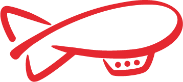 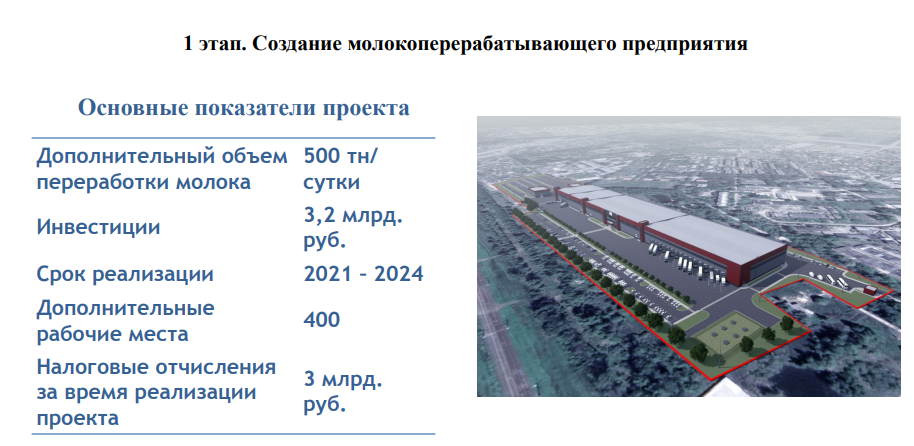 ИНВЕСТИЦИИ
МОЛОКО-ПЕРЕРАБАТЫВАЮЩЕЕ ПРЕДПРИЯТИЕ
Инвестор - ООО «ЧИСТАЯ ЛИНИЯ»
Количество создаваемых рабочих мест: 400
Сроки реализации: 2017-2024
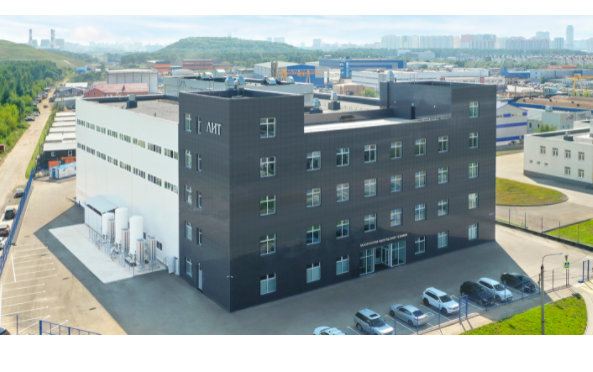 НАУЧНО-ПРОИЗВОДСТВЕННЫЙ ЦЕНТР «ЛАБОРАТОРИЯ ИМПУЛЬСНОЙ ТЕХНИКИ»
Инвестор – ООО «ТД ЛИТ»
Количество создаваемых рабочих мест: 250
Сроки реализации: 2019-2022
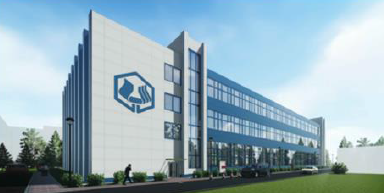 РЕКОНСТРУКЦИЯ ЦЕХА ИНЖЕНЕРНОЙ ИНФРАСТРУКТУРЫ ОПЫТНОГО ЗАВОДА 
«НИОПИК» ДЛЯ РАЗМЕЩЕНИЯ ПРОИЗВОДСТВА АКТИВНЫХ ФАРМАЦЕВТИЧЕСКИХ СУБСТАНЦИЙ 
Федеральный бюджет 
Количество создаваемых рабочих мест: 109
Сроки реализации: 2017-2024
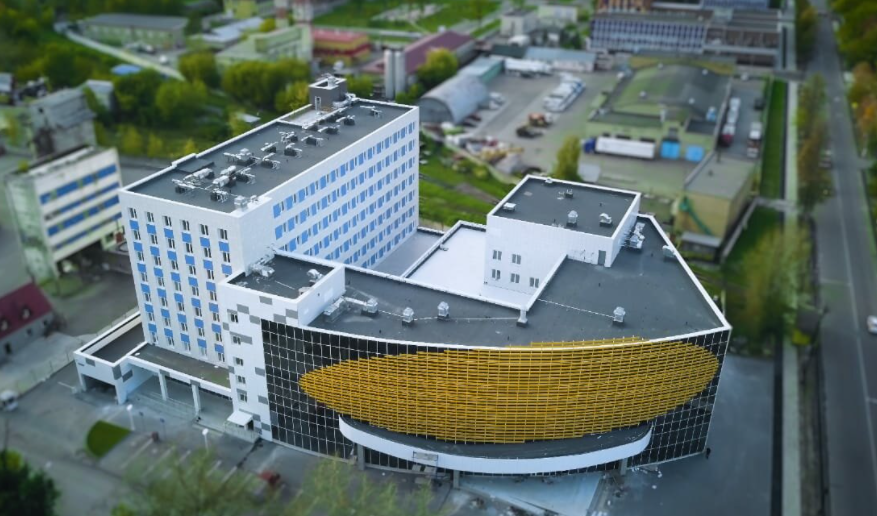 МНОГОФУНКЦИОНАЛЬНЫЙ КОМПЛЕКС С ГОСТИНИЦЕЙ «ДИРИЖАБЛЬ»
Инвестор - ООО «БТН»
Количество создаваемых рабочих мест: 700
Сроки реализации: 2018-2021
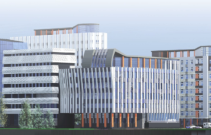 РАЗВИТИЕ ИНФРАСТРУКТУРЫ МФТИ (учебно-лабораторные корпуса и общежития)  
Федеральный бюджет 
Сроки реализации: 2019-2024
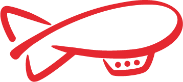 ПЕРСПЕКТИВНЫЕ ИНВЕСТИЦИОННЫЕ ПРОЕКТЫ
ИНВЕСТИЦИИ
ПЕРВЫЙ ИНДУСТРИАЛЬНЫЙ ПАРК В ХИМИЧЕСКОЙ ОТРАСЛИ 
Общая площадь 17,2 га
СЗЗ – 300 м
га
Открытые площадки:
Всего 6,7 га
Занято резидентами
Свободно






Помещения:
Всего 23 728 кв м
Занято резидентами 
Свободно
га
га
кв м
кв м
Основные параметры исполнения бюджета 
городского округа Долгопрудный за 2021 год
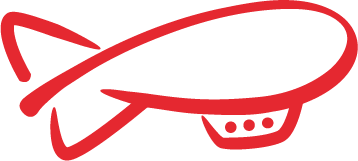 Бюджет городского округа Долгопрудный на 2021 год был утвержден решением Совета депутатов 
городского округа Долгопрудный Московской области 18 декабря 2020 года № 85 - нр.
(тыс. руб.)
По итогам года сложился профицит бюджета, который составил 94,7 млн. рублей
Муниципальные заимствования в 2021 году не привлекались, муниципальные гарантии не предоставлялись.
Муниципальный долг в 2019-2021 гг. отсутствовал.
15
Анализ исполнения доходной части бюджета городского округа Долгопрудный в 2021 году
(тыс. руб.)
16
Основные источники формирования доходной части бюджета городского округа Долгопрудный
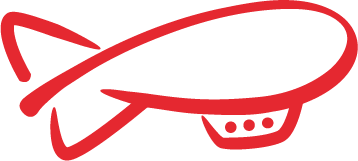 (тыс. руб.)
17
Структура налоговых и неналоговых доходов по исполнению за 2021 год
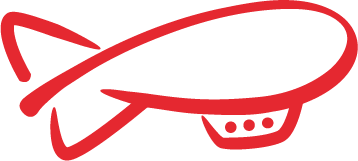 18
Исполнение доходной части бюджета городского округа Долгопрудный
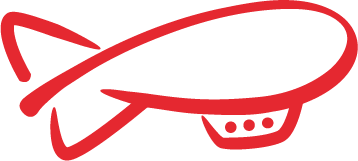 (тыс. руб.)
19
Безвозмездные поступления в бюджет городского округа Долгопрудный в 2021 году
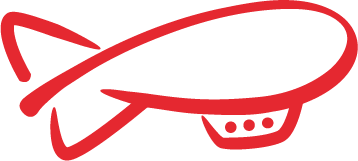 20
Безвозмездные поступления от других бюджетов бюджетной системы Российской Федерации в 2021 году
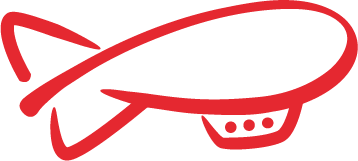 Безвозмездные поступления от других бюджетов бюджетной системы  
Российской Федерации получены в сумме 
2 183 403,8  тыс. рублей, в том числе:
субвенции – 1 818 081,0 тыс. рублей (98% от плана);
субсидии – 298 602,7 тыс. рублей  (82,6% от плана);
дотации – 66 720,1 тыс. рублей.
21
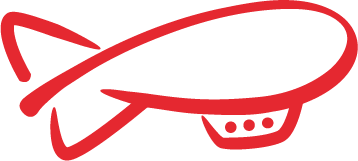 Информация о межбюджетных трансфертах в 2021 году
тыс. руб.
22
Информация о межбюджетных трансфертах в 2021 году
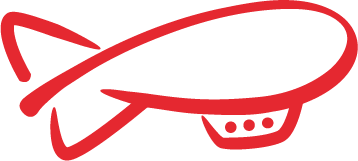 тыс. руб.
23
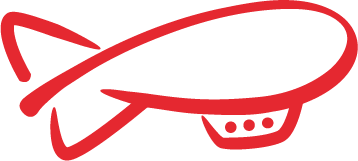 Информация о межбюджетных трансфертах в 2021 году
тыс. руб.
24
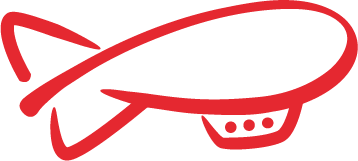 Поступление доходов в  бюджет городского округа Долгопрудный в 2021 году
тыс. руб.
25
Информация об удельном объеме налоговых и неналоговых доходов бюджета городского округа Долгопрудный в расчете на душу населения в 2021 г. в сравнении с другими муниципальными образованиями Московской области
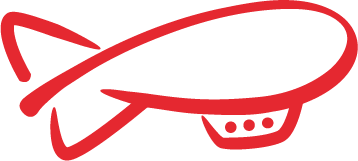 (руб.)
(источник получения информации: сайт”Открытый бюджет Московской области ГИС “РЭБ МО” 
https://budget.mosreg.ru/pasport-moskovskoj-oblasti/spisok-municipalnyx-obrazovanij/pasport-municipalnih-obrazovaniy/osnovnye-parametry-ispolneniya-byudzheta-municipalnogo-obrazovaniya/)
26
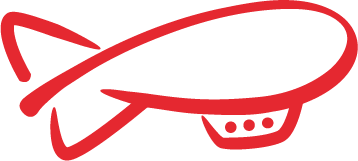 Информация о ставках налогов
Земельный налог
В соответствии с главой 31 Налогового кодекса Российской Федерации, решением Совета депутатов г.Долгопрудного от 22.06.2012 № 95-нр «О земельном налоге на территории городского округа Долгопрудный» определены налоговые ставки в процентах от кадастровой стоимости земельных участков:
0,3 % в отношении земельных участков:
отнесенных к землям сельскохозяйственного назначения или к землям в составе зон сельскохозяйственного использования в городском округе Долгопрудный и используемых для сельскохозяйственного производства;
занятых жилищным фондом (за исключением земельных участков, занятых индивидуальными жилыми домами) и объектами инженерной инфраструктуры жилищно-коммунального комплекса (за исключением доли в праве на земельный участок, приходящейся на объект, не относящийся к жилищному фонду и объектам инженерной инфраструктуры жилищно-коммунального комплекса) или приобретенных (предоставленных) для жилищного строительства (за исключением приобретенных (предоставленных) для индивидуального жилищного строительства);
ограниченных в обороте в соответствии с законодательством Российской Федерации, предоставленных для обеспечения обороны, безопасности и таможенных нужд.
0,2 % в отношении земельных участков:
занятых индивидуальными жилыми домами или приобретенных (предоставленных) для индивидуального жилищного строительства и личного подсобного хозяйства (за исключением земельных участков, приобретенных (предоставленных) для индивидуального жилищного строительства, личного подсобного хозяйства, используемых в предпринимательской деятельности).
0,25 % в отношении земельных участков:
не используемых в предпринимательской деятельности, приобретенных (предоставленных) для ведения садоводства или огородничества, а также земельных участков общего назначения, предусмотренных Федеральным законом от 29 июля 2017 года № 217-ФЗ «О ведении гражданами садоводства и огородничества для собственных нужд и о внесении изменений в отдельные законодательные акты Российской Федерации».
1,5 % в отношении прочих земельных участков.
Налог на имущество 
В соответствии с главой 32 Налогового кодекса Российской Федерации, решением Совета депутатов г.Долгопрудного от 19.11.2014 № 24-нр «О налоге на имущество физических лиц на территории городского округа Долгопрудный» определены налоговые ставки в процентах от кадастровой стоимости:
Объектов налогообложения, кадастровая стоимость каждого из которых не превышает 300 млн. рублей:
Квартиры, части квартир, комнаты - 0,1 %.
Жилые дома, части жилых домов - 0,3 %.
Объекты незавершенного строительства в случае, если проектируемым назначением таких объектов является жилой дом, - 0,3 %.
Единые недвижимые комплексы, в состав которых входит хотя бы один жилой дом - 0,3 %.
Гаражи и машино-места, в том числе расположенные в объектах налогообложения, указанных в подпункте 2 пункта 2 статьи 406 Налогового кодекса Российской Федерации - 0,3 %.
Хозяйственные строения или сооружения, площадь каждого из которых не превышает 50 квадратных метров и которые расположены на земельных участках для ведения личного подсобного хозяйства, огородничества, садоводства или индивидуального жилищного строительства, - 0,3 %.
Объектов налогообложения, включенных в перечень, определяемый в соответствии с пунктом 7 статьи 378.2 Налогового кодекса Российской Федерации, в отношении объектов налогообложения, предусмотренных абзацем вторым пункта 10 статьи 378.2 Налогового кодекса Российской Федерации, - в 2015 году - 1,5 %, в 2016 году - 2 %; в 2017 году - 1,5 %; в 2018 году и последующие годы - 2 %.
Объектов налогообложения, кадастровая стоимость каждого из которых превышает 300 млн. рублей, - 2 %.
Прочих объектов налогообложения - 0,5 %.
27
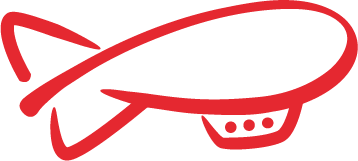 Реестр налоговых льгот по земельному налогу, установленных решением Совета депутатов г.Долгопрудного от 22.06.2012  № 95-нр «О земельном налоге на территории городского округа Долгопрудный»
28
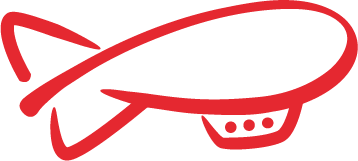 Реестр налоговых льгот по земельному налогу, установленных решением Совета депутатов г.Долгопрудного от 22.06.2012  № 95-нр «О земельном налоге на территории городского округа Долгопрудный»
29
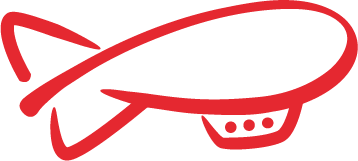 Реестр налоговых льгот по налогу на имущество физических лиц, установленных решением Совета депутатов г.Долгопрудного от 19.11.2014  № 24-нр «О налоге на имущество физических лиц на территории городского округа Долгопрудный Московской области»
30
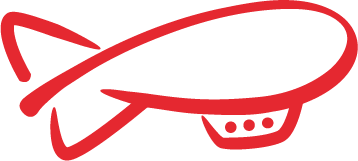 Информация об объемах предоставленных льгот, установленных решением Совета депутатов городского округа Долгопрудный Московской области
Земельный налог
Сумма льгот по земельному налогу юридическим лицам за 2021 год в соответствии с решением Совета депутатов г.Долгопрудного от 22.06.2012              № 95-нр « О земельном налоге на территории городского округа Долгопрудный» по оценке составила 39 530,0 тыс. руб.
31
Информация об объемах предоставленных льгот, установленных решением Совета депутатов городского округа Долгопрудный Московской области
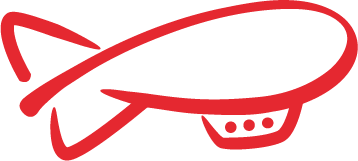 Налог на имущество физических лиц 
Сумма льгот по земельному налогу юридическим лицам за 2021 год в соответствии с  решением Совета депутатов г.Долгопрудного от 19.11.2014 № 24-нр «О налоге на имущество физических лиц на территории городского округа Долгопрудный Московской области» Долгопрудный» по оценке составила 3,0 тыс. руб.
32
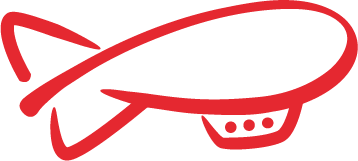 Расходная часть бюджета городского округа Долгопрудный за 2021 год
Данные в таблице представлены в тыс. рублей
33
Финансирование муниципальных программ в 2021 году
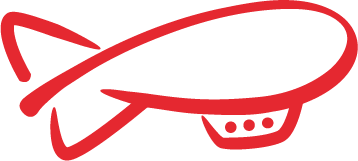 Данные в таблице представлены в тыс. рублей
34
Непрограммные расходы бюджета городского округа Долгопрудный за 2021
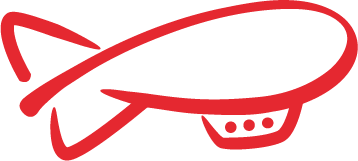 Непрограммная часть бюджета включает следующие направления расходов:
 расходы на руководство и управление в сфере установленных функций органов местного самоуправления (16 299,2 тыс.рублей): обеспечение деятельности Совета           депутатов, Контрольно-ревизионной комиссии; 
 расходы на оплату исполнительных листов, судебных издержек  
      (4 623,1 тыс. рублей);
 расходы на поощрение муниципальных управленческих команд 
      (2 984,1 тыс. рублей);
 расходы на ежемесячные денежные выплаты Почетным гражданам
      ( 1 687,0 тыс. рублей). 
 иные мероприятия, проводимые в связи с коронавирусом  
      (317,8 тыс. рублей);
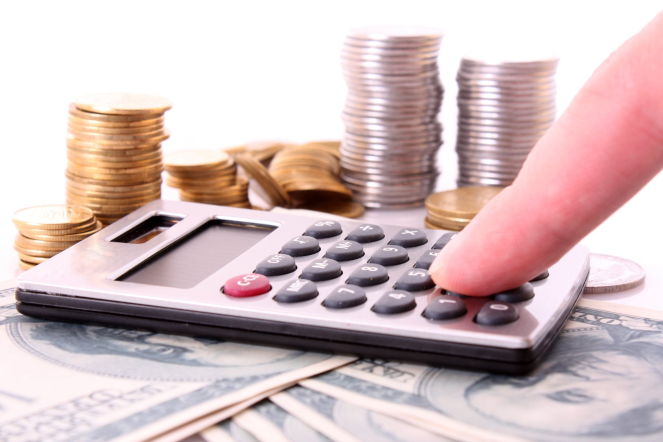 35
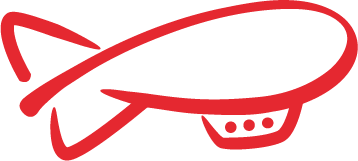 Реализация национальных проектов в рамках муниципальных программ в 2021 году
Данные в таблице представлены в тыс. рублей
36
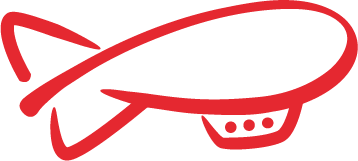 Результаты реализации муниципальных программ городского округа Долгопрудный в разрезе целевых показателей за 2021 год
37
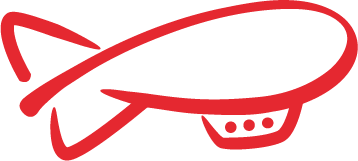 Результаты реализации муниципальных программ городского округа Долгопрудный в разрезе целевых показателей за 2021 год
38
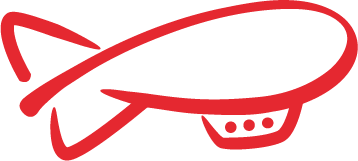 Результаты реализации муниципальных программ городского округа Долгопрудный в разрезе целевых показателей за 2021 год
39
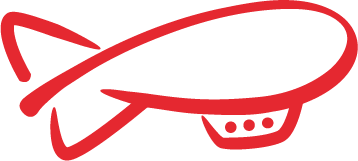 Результаты реализации муниципальных программ городского округа Долгопрудный в разрезе целевых показателей за 2021 год
40
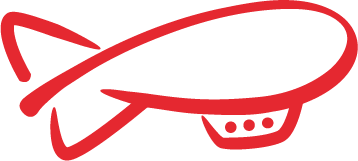 Результаты реализации муниципальных программ городского округа Долгопрудный в разрезе целевых показателей за 2021 год
41
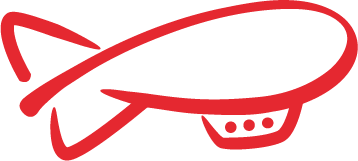 Результаты реализации муниципальных программ городского округа Долгопрудный в разрезе целевых показателей за 2021 год
42
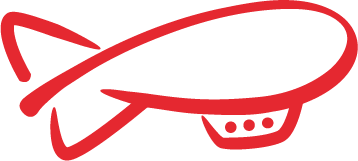 Результаты реализации муниципальных программ городского округа Долгопрудный в разрезе целевых показателей за 2021 год
43
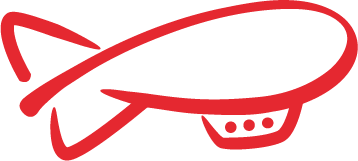 Результаты реализации муниципальных программ городского округа Долгопрудный в разрезе целевых показателей за 2021 год
44
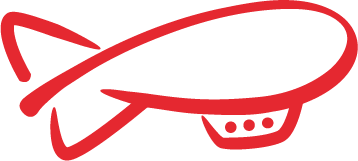 Результаты реализации муниципальных программ городского округа Долгопрудный в разрезе целевых показателей за 2021 год
45
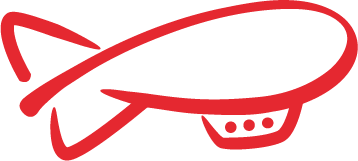 Результаты реализации муниципальных программ городского округа Долгопрудный в разрезе целевых показателей за 2021 год
46
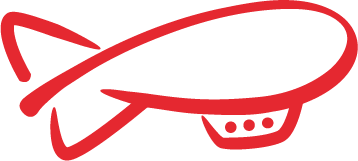 Результаты реализации муниципальных программ городского округа Долгопрудный в разрезе целевых показателей за 2021 год
47
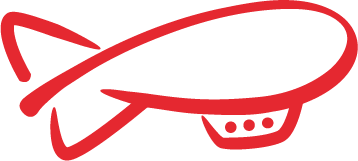 Результаты реализации муниципальных программ городского округа Долгопрудный в разрезе целевых показателей за 2021 год
48
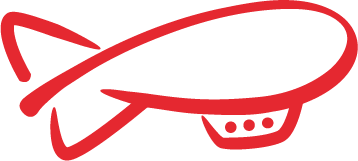 Результаты реализации муниципальных программ городского округа Долгопрудный в разрезе целевых показателей за 2021 год
49
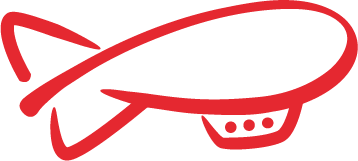 Результаты реализации муниципальных программ городского округа Долгопрудный в разрезе целевых показателей за 2021 год
50
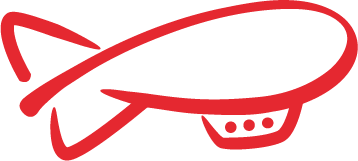 Результаты реализации муниципальных программ городского округа Долгопрудный в разрезе целевых показателей за 2021 год
51
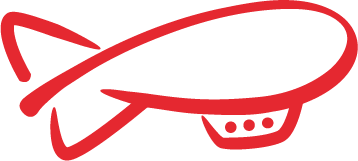 Результаты реализации муниципальных программ городского округа Долгопрудный в разрезе целевых показателей за 2021 год
52
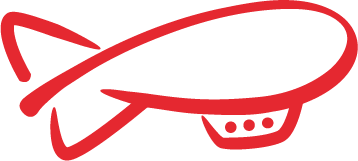 Результаты реализации муниципальных программ городского округа Долгопрудный в разрезе целевых показателей за 2021 год
53
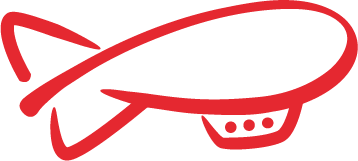 Результаты реализации муниципальных программ городского округа Долгопрудный в разрезе целевых показателей за 2021 год
54
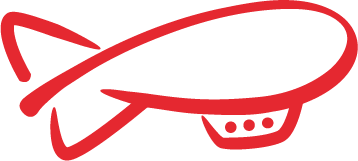 Результаты реализации муниципальных программ городского округа Долгопрудный в разрезе целевых показателей за 2021 год
55
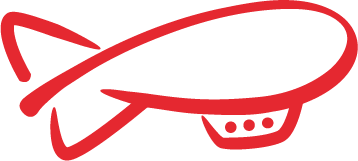 Результаты реализации муниципальных программ городского округа Долгопрудный в разрезе целевых показателей за 2021 год
56
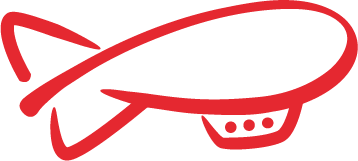 Результаты реализации муниципальных программ городского округа Долгопрудный в разрезе целевых показателей за 2021 год
57
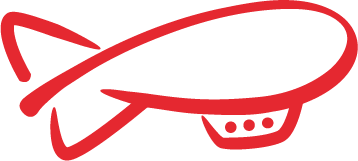 Результаты реализации муниципальных программ городского округа Долгопрудный в разрезе целевых показателей за 2021 год
58
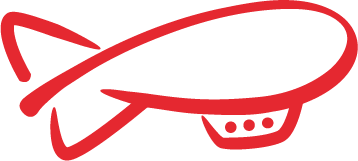 Результаты реализации муниципальных программ городского округа Долгопрудный в разрезе целевых показателей за 2021 год
59
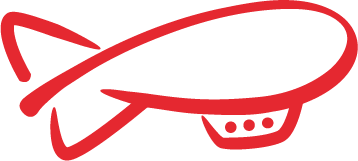 Результаты реализации муниципальных программ городского округа Долгопрудный в разрезе целевых показателей за 2021 год
60
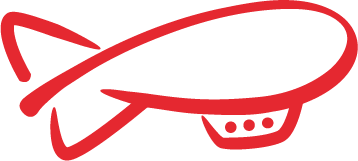 Результаты реализации муниципальных программ городского округа Долгопрудный в разрезе целевых показателей за 2021 год
61
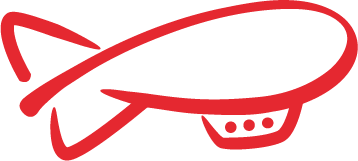 Результаты реализации муниципальных программ городского округа Долгопрудный в разрезе целевых показателей за 2021 год
62
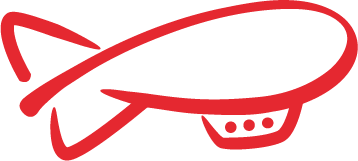 Результаты реализации муниципальных программ городского округа Долгопрудный в разрезе целевых показателей за 2021 год
63
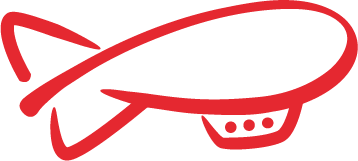 Результаты реализации муниципальных программ городского округа Долгопрудный в разрезе целевых показателей за 2021 год
64
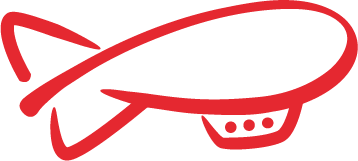 Результаты реализации муниципальных программ городского округа Долгопрудный в разрезе целевых показателей за 2021 год
65
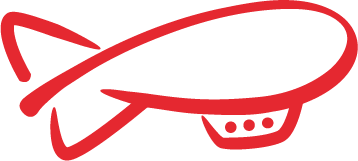 Результаты реализации муниципальных программ городского округа Долгопрудный в разрезе целевых показателей за 2021 год
66
Информация о расходах бюджета с учетом интересов целевых групп пользователей за 2021 год
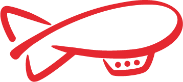 67
Информация о расходах бюджета с учетом интересов целевых групп пользователей за 2021 год
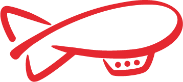 68
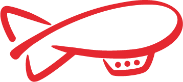 Информация о расходах бюджета с учетом интересов целевых групп пользователей за 2021 год
69
Информация о расходах бюджета с учетом интересов целевых групп пользователей за 2021 год
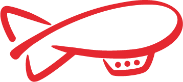 70
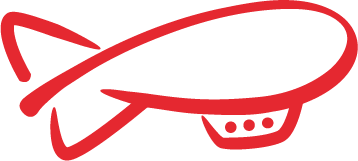 Расходы бюджета городского округа Долгопрудный на 2021 год по разделам, подразделам классификации расходов бюджетов
Данные в таблице представлены в тыс. рублей
Продолжение таблицы на следующем слайде
71
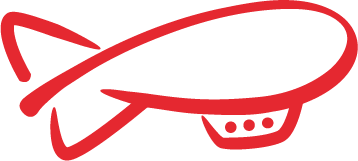 Расходы бюджета городского округа Долгопрудный на 2021 год по разделам, подразделам классификации расходов бюджетов
Данные в таблице представлены в тыс. рублей
72
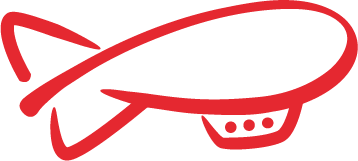 Информация об общественно значимых проектах, реализуемых на территории городского округа Долгопрудный
Объекты социальной инфраструктуры
73
Контактная информация для граждан
Финансовое управление администрации городского округа Долгопрудный
Адрес местонахождения: Московская область, г.о. Долгопрудный, Пацаева проспект, 17

Начальник Управления – Алексеева Марина Александровна

Контактные телефоны: 8(495) 408-81-57
                                           8(495) 408-40-15

e-mail: dolgopfu@yandex.ru

Режим работы: понедельник – четверг с 09:00 до 18:00
                              пятница с 09:00 до 17:00
                              обед с 13:00 - 14:00
                              суббота и воскресенье – выходной 

Личный прием граждан осуществляется согласно графику работы Финансового управления
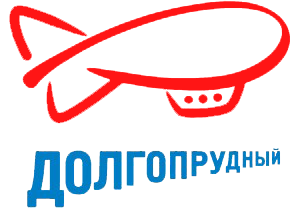